Lend a Hand
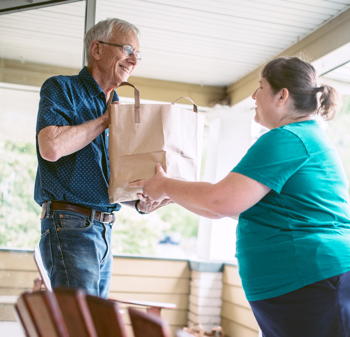 LifeMatters can suggest ways to offer support during a difficult time.
Call 24/7/365.
News Overload
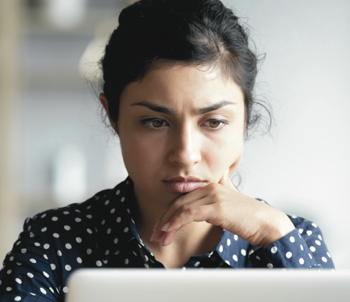 If you are anxious about an event in the news, LifeMatters can help. 
Call 24/7/365.
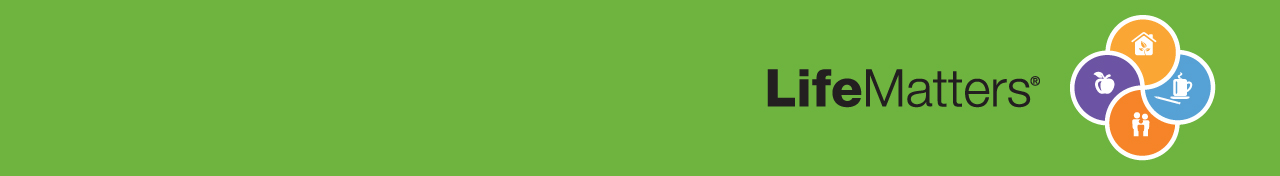 800-634-6433, 24/7, mylifematters.com: password - TTX1
January Webinar
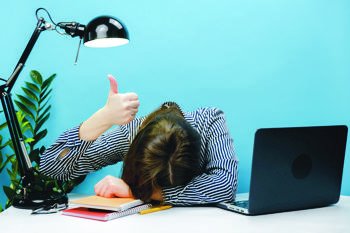 Energy Management
Available on mylifematters.com in January
Sign up for an email alert
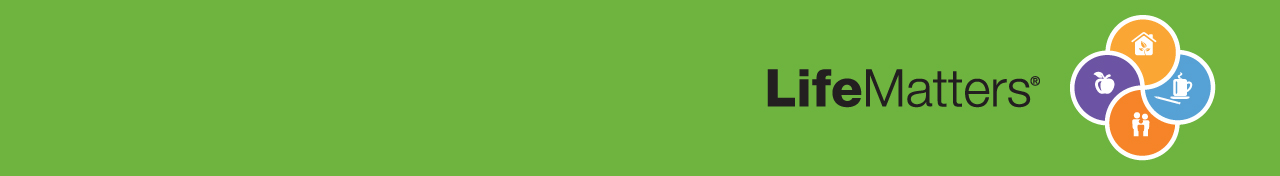 800-634-6433, 24/7, mylifematters.com: password - TTX1
Jumpstart Your Health 
and Wellbeing in 2024
Support session from LifeMatters
Tuesday, January 9
1 p.m. EST
Session password: Z5m2MpgADv5
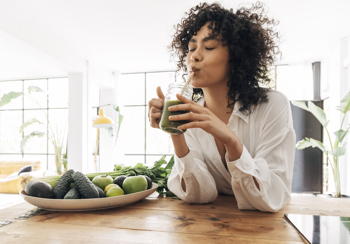 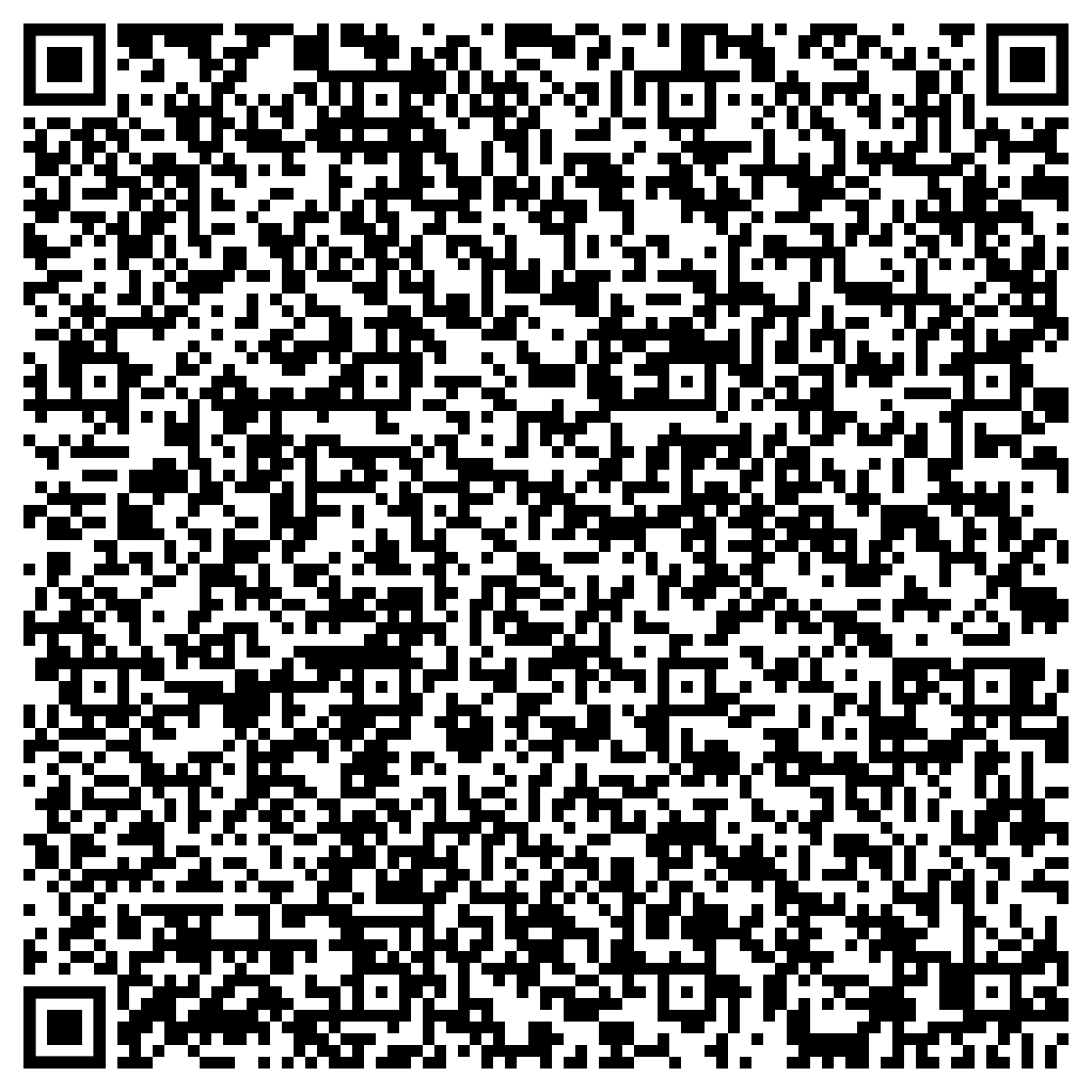 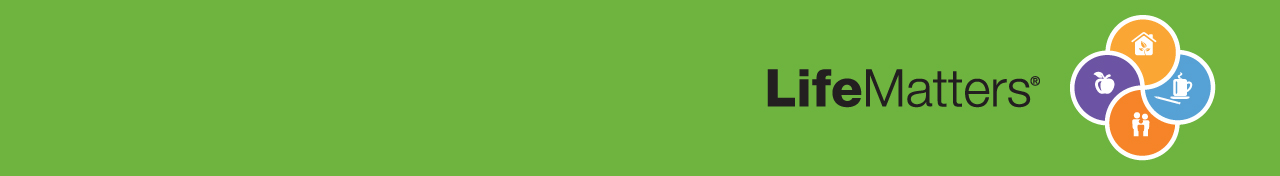 800-634-6433, 24/7, mylifematters.com: password - TTX1